Building Laboratory Medicine Advocates
Jim Payne, MS, AHI (AMT), CPT (NHA)ASCP Workforce Steering Committee, Subcommittee on Improving Visibility to High School Students Report
Reaching Out To Start Career Exploration
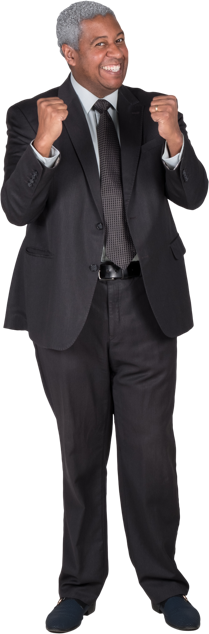 How Can Medical Labs Promote Laboratory Medicine Careers
Student Outreach
Go onto local/regional district websites to contact high school counselors, science teacher or administrators to request to do a guest speaker experience for their students. Your target audience should be primarily 9th-11th grade.
Recruit a lab staff member to join ASCP's Career Ambassadors. They will get all of the materials they need to do the experience.
Level 2 Building Advocates
Building Laboratory Medicine Advocates
Invite Students For A Field Trip To Your Lab
With any of these field trips prepare your staff to cover key points about the career and to speak at a level that high school students can understand (minimal to no jargon). Preparation is key to getting the most bang for your buck.
One Hour Field Trip:
This type of field trip is going to be short and to the point. Try to have interesting things for students to see. This option should be used when the other two options are not available.
Two - Three Hour Field Trip:
Break up the students into smaller groups and have them spend at least 15 minutes in a section especially areas like anatomic pathology.
All Day Field Trip:
Create an experience that includes several hands on stations, a case study about a patient and how these tests being done are helping to diagnose and treat the patient. The goal is to help them see how lab medicine helps in patient care.
Level 2 Building Advocates
Shadow Experiences
Invite interested students to do a 2-8 hours shadow experience where the student only watches the lab staff do their job. Prepare your staff to be ready to engage the student with discussing what they are doing and why. It would be a good idea for the student to have a packet where they can take notes. If something interesting comes into that section of the lab, take advantage of this teachable moment and bring the student.
Level 2 Building Advocates
Conference Workshops and/or Expos
Hands On Experiences
NextPo to Go: https://www.youtube.com/watch?v=Hwrx-xHMf8U

HOSA Conference
HOSA International Leadership Conference
June 18-21 in Nashville, Tennessee
Sign up for workshops: https://hosa.org/workshops/Sign up for the expo: https://hosa.org/expo/
EDUCATIONAL WORKSHOPS

HOSA invites partners to submit a workshop proposal for the International Leadership Conference.Workshops will be held on Thursday-Friday. All proposals will be reviewed and presenters will be notified about their proposal status via email.

Deadline: May 1
The goal is to ensurethat everyone knows aboutlaboratory medicine careers!